GCSE Narrative Writing
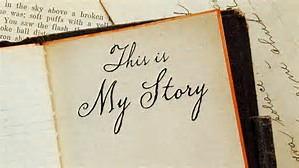 How it’s assessed
Mark Scheme – translate!
Content
• Register is convincing and compelling for audience
• Assuredly matched to purpose
• Extensive and ambitious vocabulary with sustained crafting of linguistic devices
Organisation
• Varied and inventive use of structural features
• Writing is compelling, incorporating a range of convincing and complex ideas
• Fluently linked paragraphs with seamlessly integrated discourse markers
MARK SCHEME – Translate accuracy
Sentence demarcation is consistently accurate
• Wide range of punctuation is used with a high level of accuracy
• Uses a wide range of appropriate sentence forms for effect
• Uses Standard English consistently and appropriately with secure control of complex grammatical structures
• High level of accuracy in spelling, including ambitious vocabulary
• Extensive and ambitious use of vocabulary
Plan, with this in mind…
‘Write a story about a game that goes badly wrong’
‘Write the opening part of a story about a place severely affected by weather’

What’s the difference between the form of these questions?
You must also consider openings, character development, setting and conflict.
Now plan, considering every aspect of the mark scheme, and have a go…